pro-innovation PRINCIPLES
Community
Meritocracy
Markets
Openness
Ownership
Planning &
goal-setting
Resource
allocation
elements of management model
Measurement
& evaluation
Staffing &
job design
Compensation
& recognition
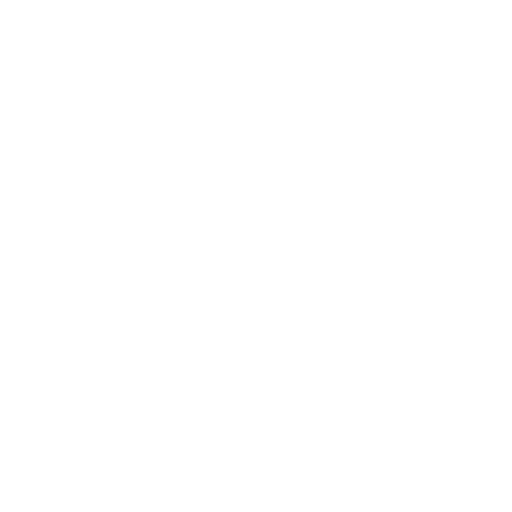 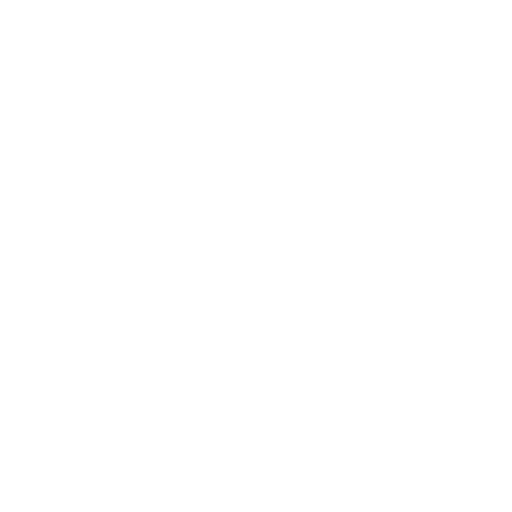 INFORMED BY NEW PRINCIPLES
OPEN TO ANYONE
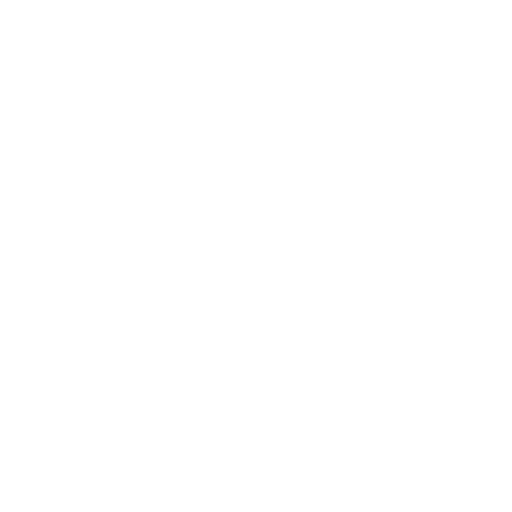 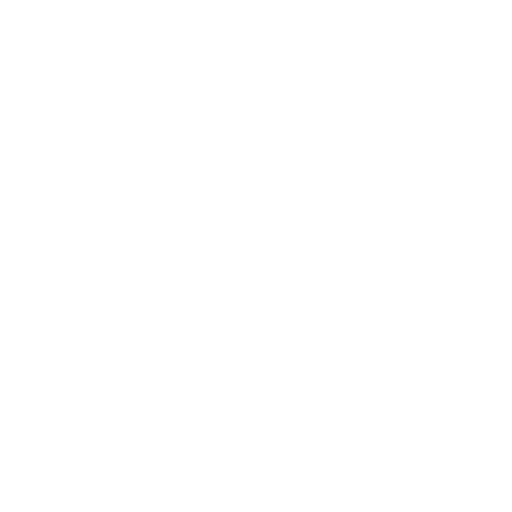 AVOWEDLY RADICAL
EXPERIMENTAL
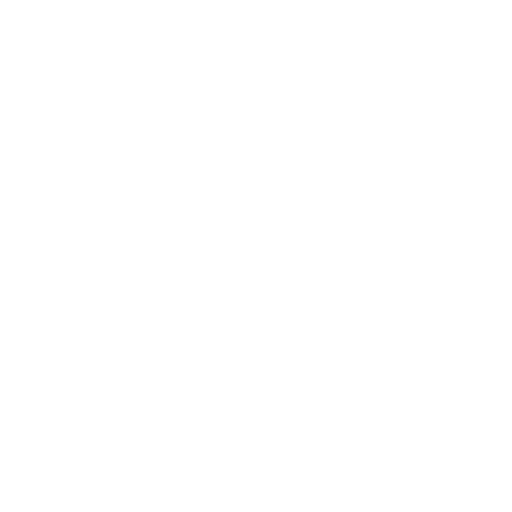 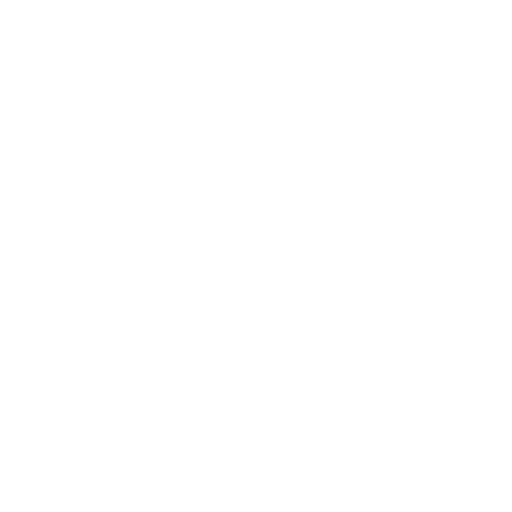 HIGHLY GENERATIVE
PEER-REGULATED
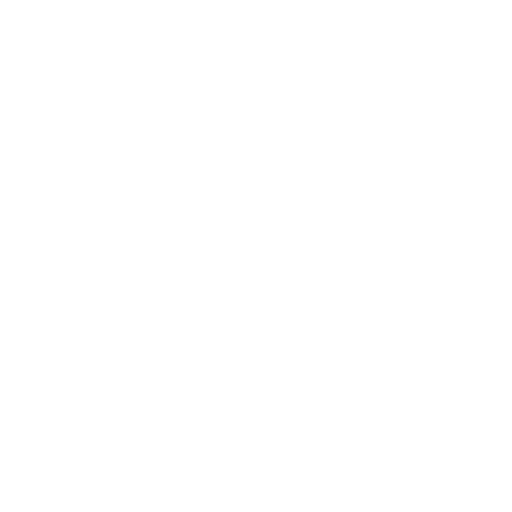 INESCAPABLE